Additions to Reserve and Specific Claims Re-designAdvancing First Nations Priorities
AFN Special Chiefs Assembly
December 2, 2024
Specific Claims ReformOverview
Introduction
Background
Mandates

Current Status
Co-development discussions 
Policy reforms
Background
The AFN conducted extensive engagement from 2019 – 2021 that resulted in the AFN Specific Claims Reform Proposal calling for the establishment of a fully independent specific claims process, including an Independent Centre for the Resolution of Specific Claims. 

In November 2022, following continued advocacy by First Nations and technicians, former Regional Chief Paul Prosper and Minister Marc Miller launched the Specific Claims Implementation Working Group (SCIWG) which is mandated to jointly develop a proposal for an Independent Centre.
AFN Mandates
AFN Resolution 09/2020, Jointly Develop a Fully Independent Specific Claims process:

Directs the AFN to work jointly with Canada to develop a fully independent specific claims process consistent with the United Nations Declaration on the Rights of Indigenous Peoples and the following four principles:
	1) The Honour of the Crown
	2) Full Independence in all Aspects of Claims Resolution
	3) Recognition of Indigenous Laws 
	4) No Arbitrary Limits on Financial Compensation
[Speaker Notes: Moving to AFN Mandates:

Our most recent mandate is from the 2023 – AFN Resolution 37/2023 Returning First Nations Lands through ATR Reform.

I want to highlight two clauses from that resolution:  

First Nations In Assembly call on the Government of Canada to co-develop with First Nations a clear, effective, and transparent process to retore, reacquire, and/or remedy the historic dispossession of reserve lands. 

That mandate speaks to the need to ensure any new policy or process on ATR is responding to First Nations goals and objectives in alignment with international and domestic law. 

The resolution also calls on the AFN to engage with First Nations on the review and redesign of the ATR process – our objective is to identify the many priorities First Nations have respecting ATR and to potentially propose policy or legislative solutions.]
AFN Mandates
AFN Resolution 11/2024, Ensuring Access to Justice for Specific Claims through Policy Reform:

Directs the AFN, and calls upon the Government of Canada to prioritize policy reform as part of the AFN – Canada Specific claims co-development, 
 
Continue working jointly with Canada, and directly with First Nations to develop a fully independent specific claims process through the enactment of legislation that establishes an Independent Centre for the Resolution of Specific Claims, and to report back to First-Nations-in-Assembly on these efforts,

Ensure adequate funding is provided to enable all First Nations with specific claims to meaningfully research, develop, and resolve their specific claims.
[Speaker Notes: Moving to AFN Mandates:

Our most recent mandate is from the 2023 – AFN Resolution 37/2023 Returning First Nations Lands through ATR Reform.

I want to highlight two clauses from that resolution:  

First Nations In Assembly call on the Government of Canada to co-develop with First Nations a clear, effective, and transparent process to retore, reacquire, and/or remedy the historic dispossession of reserve lands. 

That mandate speaks to the need to ensure any new policy or process on ATR is responding to First Nations goals and objectives in alignment with international and domestic law. 

The resolution also calls on the AFN to engage with First Nations on the review and redesign of the ATR process – our objective is to identify the many priorities First Nations have respecting ATR and to potentially propose policy or legislative solutions.]
Current Status
Regular meetings between the AFN and Canada focus on advancing positions and building consensus on policy and process reform. 

AFN and Canada have reached high level alignment on a structure for an Independent Centre for the Resolution of Specific Claims. 

Divergence remains on key reform issues called for by First Nations, such as:

$150 million cap on compensation at the Specific Claims Tribunal
Claimant eligibility
Specific Claims Policy Reform
Proposed Policy Reforms
The AFN is advancing policy reform discussions with Canada that aim to improve timelines, increase dialogue, and elevate Indigenous laws within the resolution process
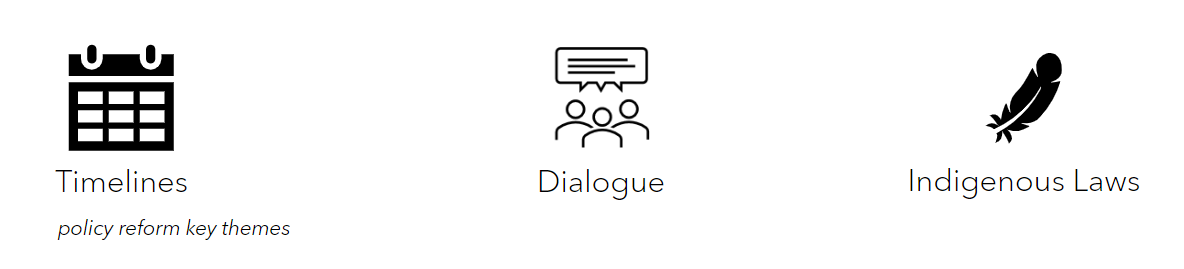 Policy Reforms
The AFN is mandated to advance policy reforms that include: 
Formalize interim restitution measures pending final settlement, particularly for large claims, 
Make available other forms of financial instruments as interim restitution measures pending the settlement of claims,
Remove obstacles to compensation for cultural losses and harms to First Nations unique connection to their traditional lands ,
Remove the arbitrary 10% financial cap on the reasonable acquisition costs of replacement lands that prevents the fair and just resolution of claims, 
Identify and implement alternative approaches to indemnification and finality in settlement agreements.
Key Challenges
Legislative, and policy reform requiring federal decision making remains exceedingly difficult to achieve in this Government's mandate.​

Policy reforms called for by First Nations-in-Assembly are in the initial stages of joint discussion, with recognized areas needing further discussion that both the AFN and the Government of Canada are committed to addressing collaboratively.​

Areas and opportunities for engagement remain difficult due to the lack of co-developed options for consideration by First Nations. The AFN remains committed and available to meet with First Nations to advance our shared goals in reform.
Next Steps
Legislative path is unclear, however, work and dialogue on the Independent Centre and policy reform continues as mandated by First-Nations-in-Assembly. ​

The AFN will continue to report back to First Nations as these efforts progress and continue to advocate for transformative changes. ​

The AFN has heard the need for greater transparency from the Specific Claims Implementation Working Group regarding ongoing policy discussions and timelines. ​

Specific claims reform remains a generational effort, the AFN will attempt to secure reforms within this Government’s mandate with a continued goal of a fully independent specific claims process.
Additions to Reserve Reform
Additions to Reserve Overview
Introduction
Background
Mandates

Policy Re-Design
Technical Advisory Committee
Interim Changes
Next Steps
Background
The Government of Canada has existing legal obligations to return lands to First Nations to fulfil commitments made in Treaties and other agreements.

Article 26 of the United Nations Declaration on the Rights of Indigenous Peoples states that: 
(2) Indigenous people have the right to own, use, develop and control lands, territories and resources that they possess by reason of traditional ownership/occupation or otherwise acquired.
(3) States shall give legal recognition and protection to these lands, territories and resources. 

The Government of Canada relies upon its Additions to Reserve (ATR) policy and process as the primary tool available for First Nations to add lands to their reserves.
AFN Mandates
AFN Resolution 37/2023, Returning First Nations Lands through Additions to Reserve Reform:

Call on the Government of Canada to co-develop with First Nations a clear, effective, and transparent process to restore, reacquire, and/or remedy the historic dispossession of reserve lands. 

Engage with First Nations on the review and redesign of the ATR process and develop a comprehensive report that identifies the many priorities First Nations have respecting ATR and proposes potential policy and legislative solutions for consideration.
[Speaker Notes: Moving to AFN Mandates:

Our most recent mandate is from the 2023 – AFN Resolution 37/2023 Returning First Nations Lands through ATR Reform.

I want to highlight two clauses from that resolution:  

First Nations In Assembly call on the Government of Canada to co-develop with First Nations a clear, effective, and transparent process to retore, reacquire, and/or remedy the historic dispossession of reserve lands. 

That mandate speaks to the need to ensure any new policy or process on ATR is responding to First Nations goals and objectives in alignment with international and domestic law. 

The resolution also calls on the AFN to engage with First Nations on the review and redesign of the ATR process – our objective is to identify the many priorities First Nations have respecting ATR and to potentially propose policy or legislative solutions.]
Interim Changes
May 2024 - The Lands Advisory Board (LAB) recommended to the Minister of Crown-Indigenous Relations nine interim changes to the operations of the current ATR Policy

June 2024 – Through a secretariat to support reform, CIR created a Technical Advisory Committee that includes AFN, LAB, the National Aboriginal Land Managers Association (NALMA), Westbank First Nation, CIR and ISC.

August 2024 - Minister of Crown-Indigenous Relations announced the approval of two interim changes to the ATR Policy:
First Nations are no longer required to justify their need for land
First Nations are no longer required to fit their ATR proposals into narrow categories of reserve creation.
[Speaker Notes: Moving to AFN Mandates:

Our most recent mandate is from the 2023 – AFN Resolution 37/2023 Returning First Nations Lands through ATR Reform.

I want to highlight two clauses from that resolution:  

First Nations In Assembly call on the Government of Canada to co-develop with First Nations a clear, effective, and transparent process to retore, reacquire, and/or remedy the historic dispossession of reserve lands. 

That mandate speaks to the need to ensure any new policy or process on ATR is responding to First Nations goals and objectives in alignment with international and domestic law. 

The resolution also calls on the AFN to engage with First Nations on the review and redesign of the ATR process – our objective is to identify the many priorities First Nations have respecting ATR and to potentially propose policy or legislative solutions.]
Interim Changes
Throughout the summer and fall of 2024, the TAC discussed and agreed upon the remaining seven additional interim changes to the ATR Policy. These interim changes include:
Making environmental requirements more flexible.
Clarifying the mandatory 3-month waiting period for other government departments, provinces and territories to provide their comments on ATR proposals.
Removing the need for municipal service agreements (MSAs) to be finalized before the approval of an ATR proposal. 
Simplifying the dispute resolution section of the Policy. 
Reducing the onerous requirements for the creation of joint reserves. 
Removing the restrictions on improvements to proposed Reserve Lands.
Simplifying the application process to submit ATR proposals.
[Speaker Notes: Moving to AFN Mandates:

Our most recent mandate is from the 2023 – AFN Resolution 37/2023 Returning First Nations Lands through ATR Reform.

I want to highlight two clauses from that resolution:  

First Nations In Assembly call on the Government of Canada to co-develop with First Nations a clear, effective, and transparent process to retore, reacquire, and/or remedy the historic dispossession of reserve lands. 

That mandate speaks to the need to ensure any new policy or process on ATR is responding to First Nations goals and objectives in alignment with international and domestic law. 

The resolution also calls on the AFN to engage with First Nations on the review and redesign of the ATR process – our objective is to identify the many priorities First Nations have respecting ATR and to potentially propose policy or legislative solutions.]
Broader ATR Policy Re-Design
Whether the interim changes are improvements to the existing ATR policy and significantly expedite stalled proposals will depend upon the Government of Canada’s investment in capacity building and implementation as set out in the AFN’s pre-budget submission.

The ATR Policy requires a full re-design to ensure that it meets First Nations’ priorities.
[Speaker Notes: Moving to AFN Mandates:

Our most recent mandate is from the 2023 – AFN Resolution 37/2023 Returning First Nations Lands through ATR Reform.

I want to highlight two clauses from that resolution:  

First Nations In Assembly call on the Government of Canada to co-develop with First Nations a clear, effective, and transparent process to retore, reacquire, and/or remedy the historic dispossession of reserve lands. 

That mandate speaks to the need to ensure any new policy or process on ATR is responding to First Nations goals and objectives in alignment with international and domestic law. 

The resolution also calls on the AFN to engage with First Nations on the review and redesign of the ATR process – our objective is to identify the many priorities First Nations have respecting ATR and to potentially propose policy or legislative solutions.]
Draft Resolution
AFN Draft Resolution, Full Involvement of First Nations in Additions to Reserve Re-Design

Direct the Assembly of First Nations (AFN) to continue participating in the Technical Advisory Committee (TAC) and advocate for changes to the Additions to Reserve (ATR) Policy to facilitate the timely and efficient conversion of lands to reserve.
Call on the Government of Canada to adequately resource the ATR process, including by providing capacity funding to First Nations to develop ATR proposals.
Call on the Government of Canada to work collaboratively with First Nations to identify and implement broader reforms to the ATR Policy to ensure that it meets First Nations’ needs and priorities.
[Speaker Notes: Moving to AFN Mandates:

Our most recent mandate is from the 2023 – AFN Resolution 37/2023 Returning First Nations Lands through ATR Reform.

I want to highlight two clauses from that resolution:  

First Nations In Assembly call on the Government of Canada to co-develop with First Nations a clear, effective, and transparent process to retore, reacquire, and/or remedy the historic dispossession of reserve lands. 

That mandate speaks to the need to ensure any new policy or process on ATR is responding to First Nations goals and objectives in alignment with international and domestic law. 

The resolution also calls on the AFN to engage with First Nations on the review and redesign of the ATR process – our objective is to identify the many priorities First Nations have respecting ATR and to potentially propose policy or legislative solutions.]
Questions/Comments